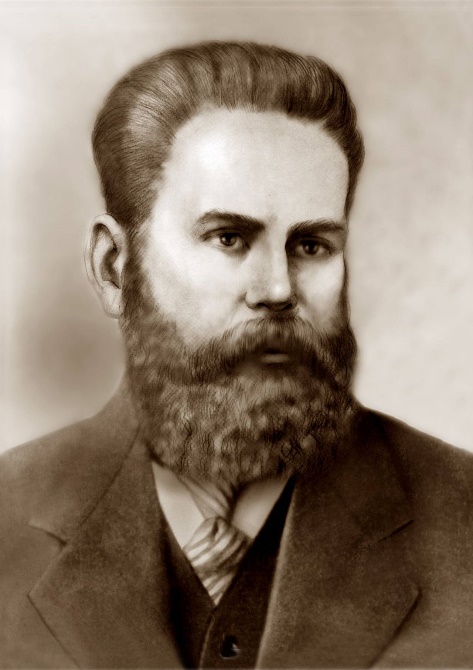 Я досліджую світ
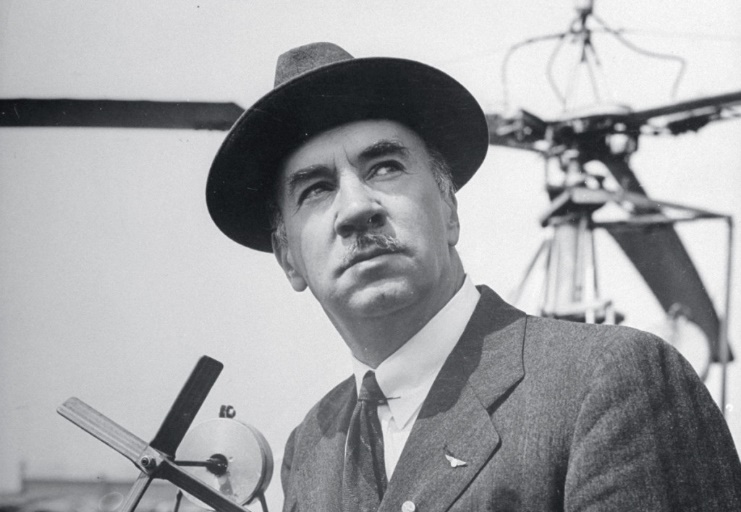 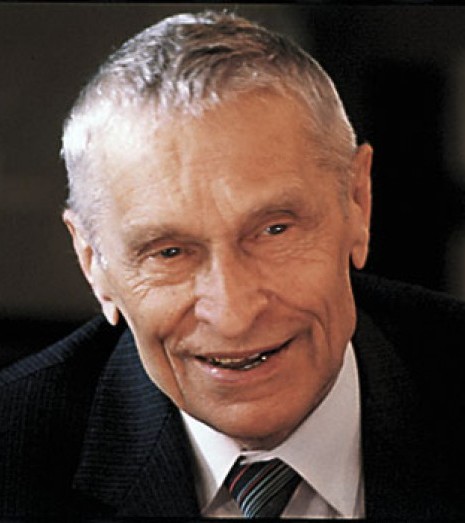 Урок
№72
Що ти знаєш про українських винахідників?
Визначення стану погоди
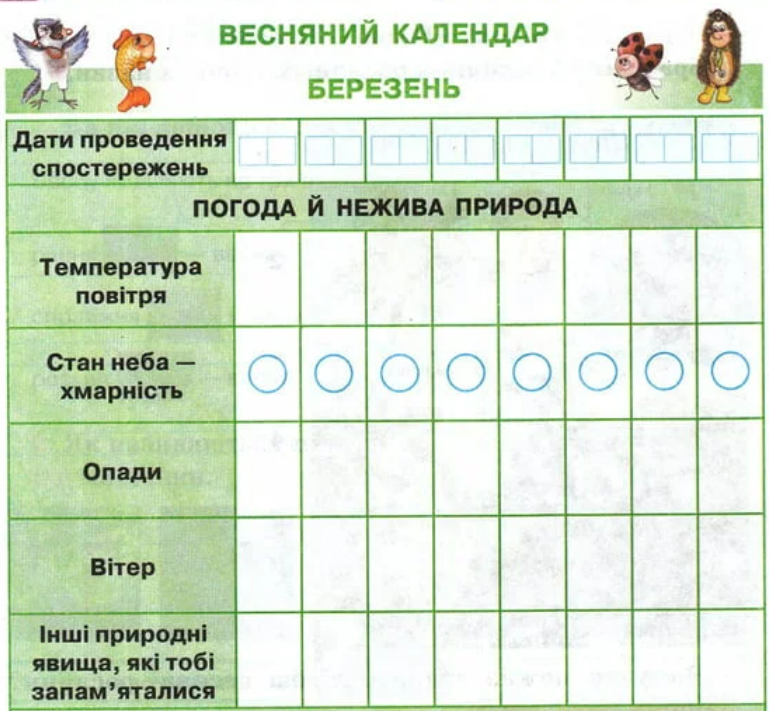 2
1
7
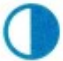 +1
+7
+3
+3
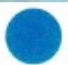 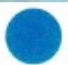 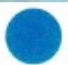 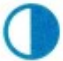 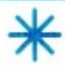 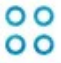 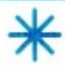 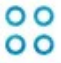 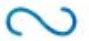 05.03.2023
Розглянь винаходи людей. Розкажи, чим вони корисні людям
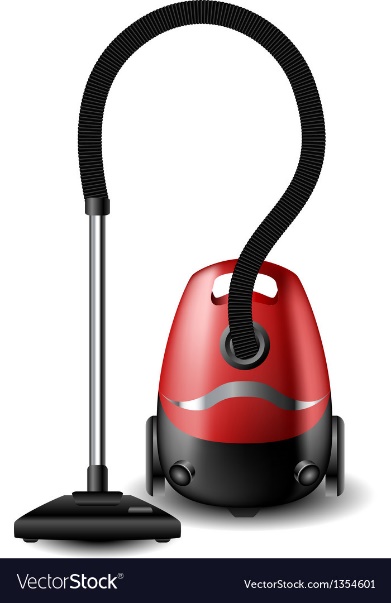 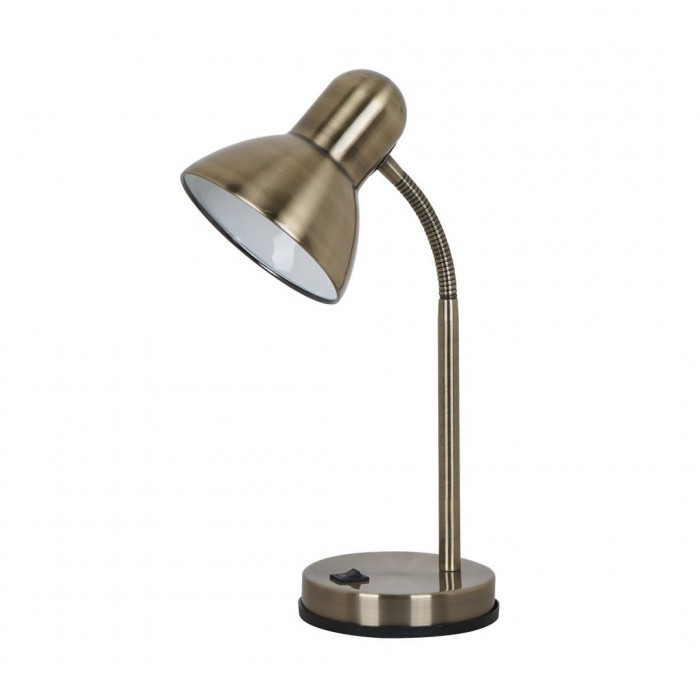 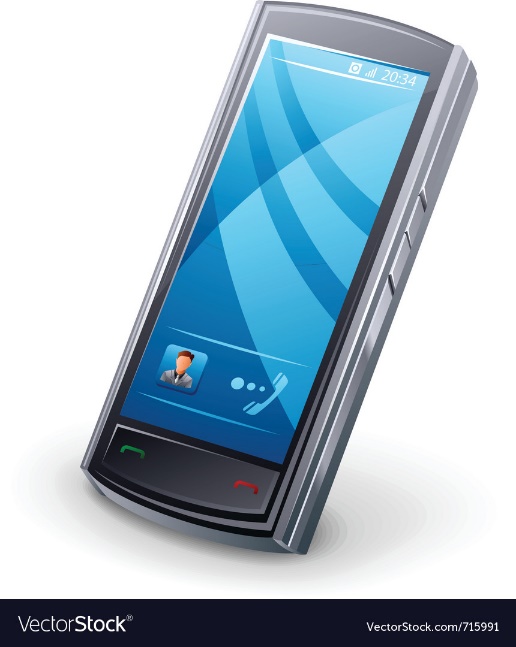 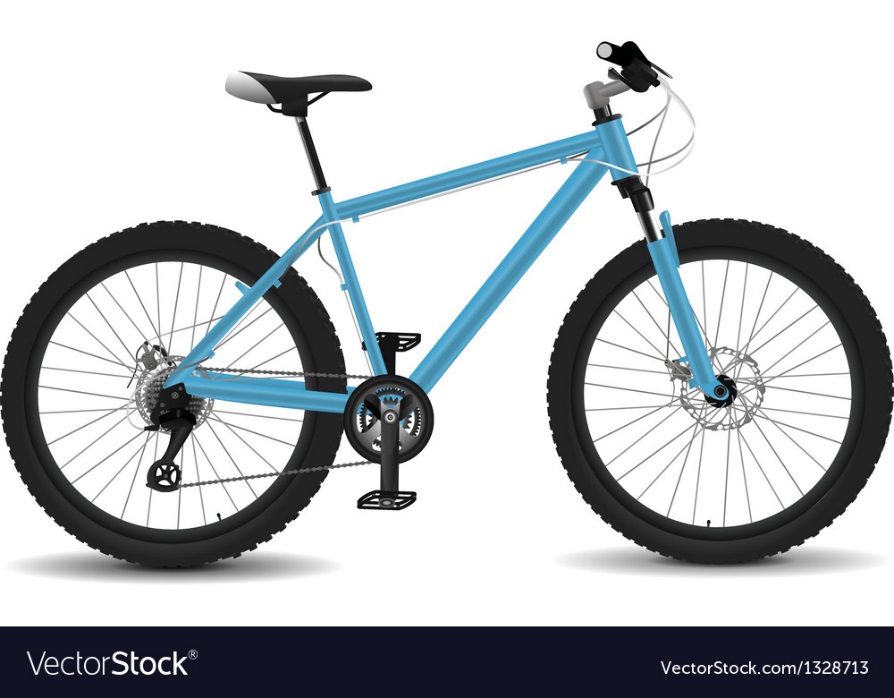 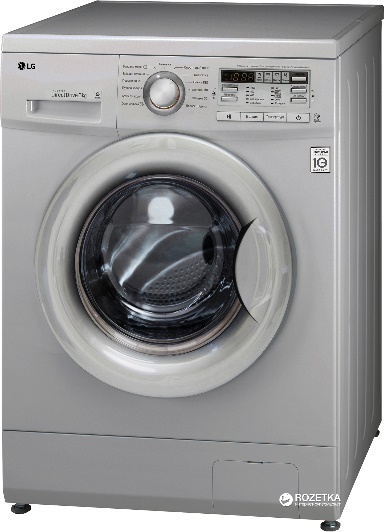 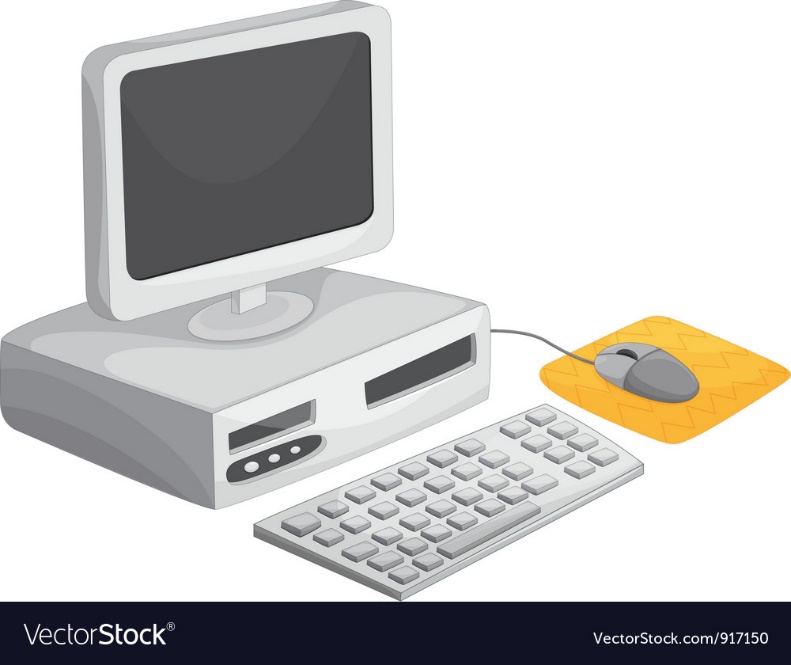 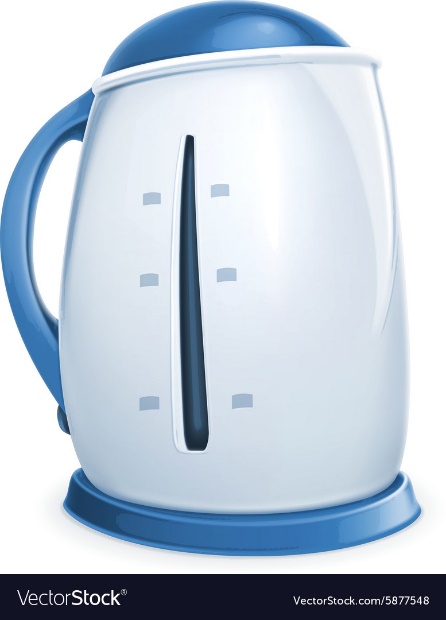 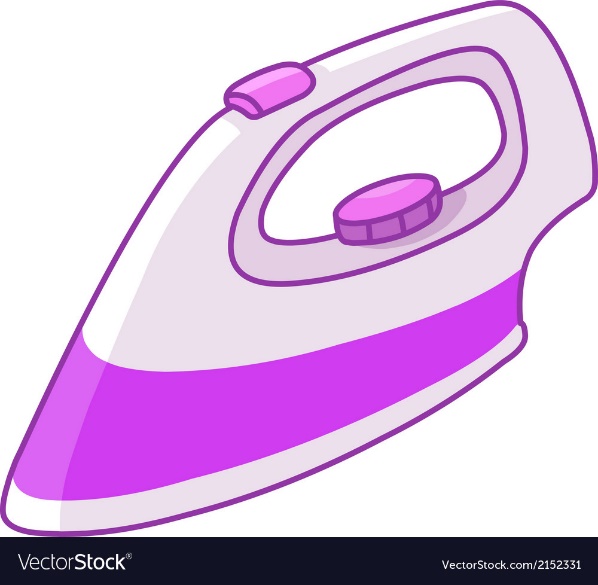 Слово вчителя
Україна подарувала світові вчених чоловіків і жінок, які своїми відкриттями просували науку й техніку вперед.
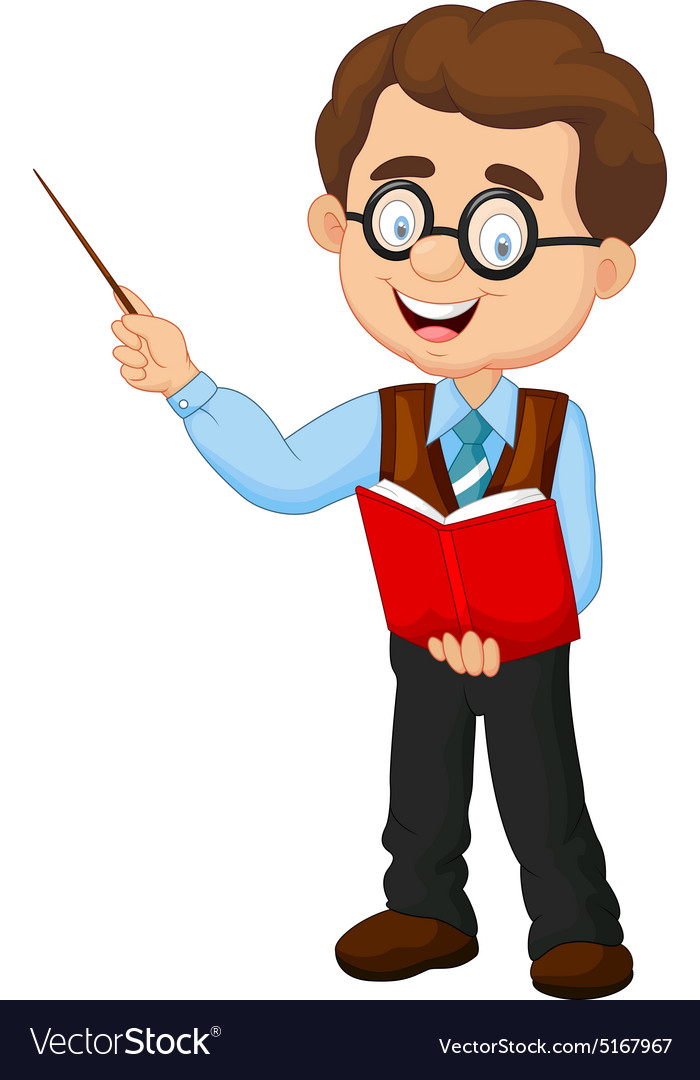 Микола Амосов
Хірург-кардіолог, один із основоположників легеневої й серцевої хірургії в Україні та СРСР, біокібернетик. Засновник і керівник Інституту серцево-судинної хірургії в Києві.
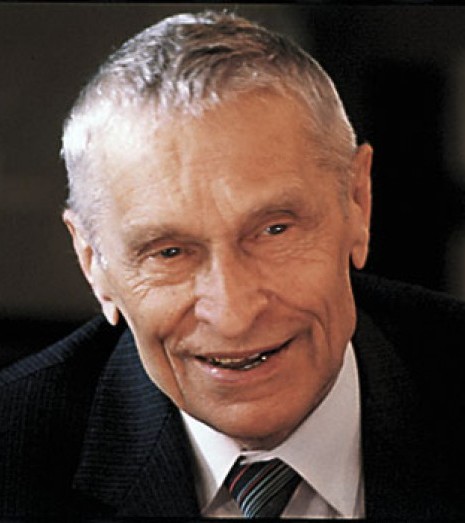 Підручник.
Сторінка
97
Микола Амосов
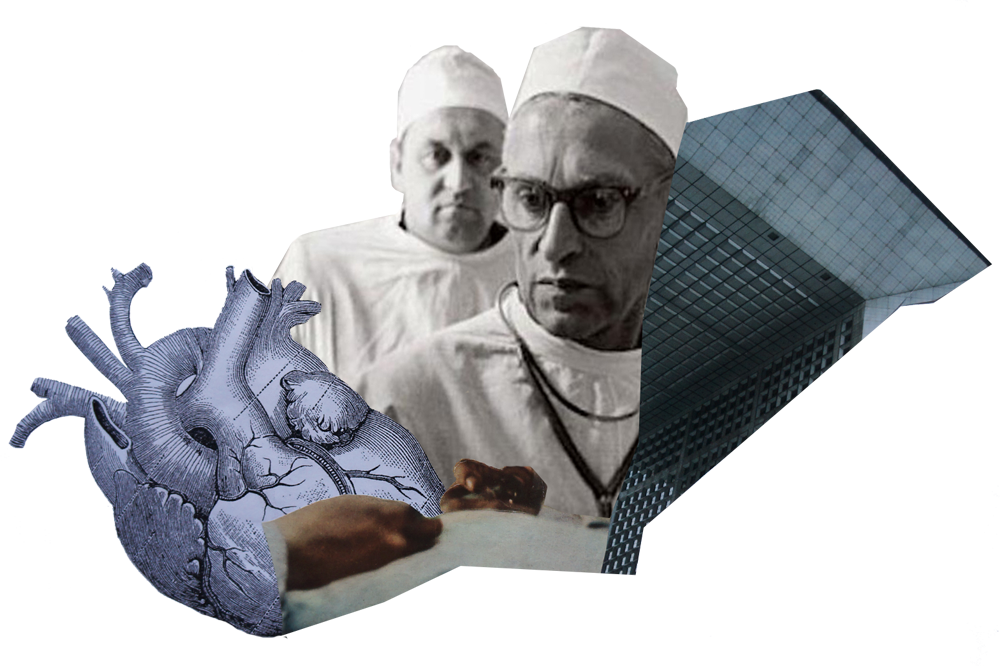 Сконструював кілька унікальних медичних приладів. Уперше в світі запровадив протитромбічні протези серцевих клапанів, розробив апарати штучного кровообігу, вперше в СРСР виконав протезування мітрального клапана.
Підручник.
Сторінка
97
Цікаві факти
Це людина-епоха, видатний хірург, завдяки якому було врятовано тисячі людських життів. Його вклад в науку важко переоцінити.
У 2008 році за результатами опитування громадської думки Микола Амосов був визнаний другою людиною, після Ярослава Мудрого, удостоєний звання «великого українця всіх часів».
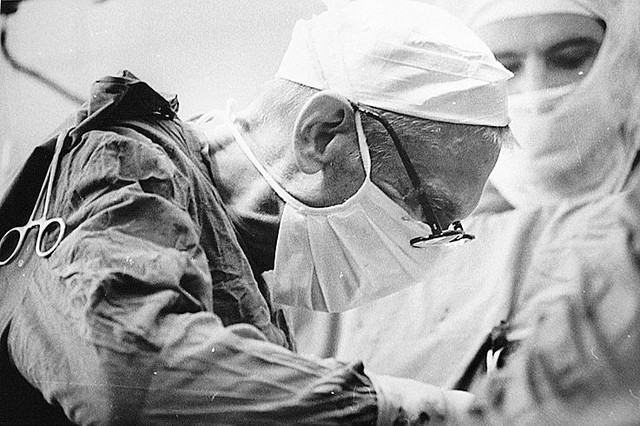 Підручник.
Сторінка
97
Робота в підручнику
Прочитай рецепт здоров’я від Миколи Амосова.
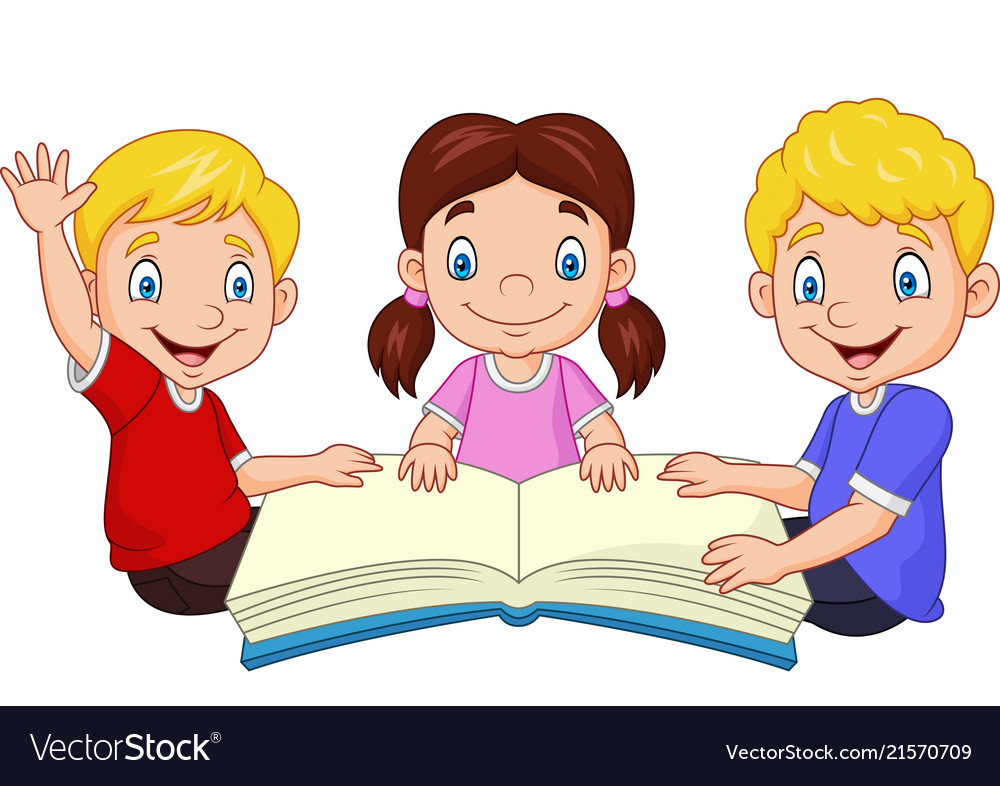 Підручник.
Сторінка
97
Ігор Сікорський
Видатний авіаконструктор 
українського походження, вчений, винахідник, філософ. Творець перших у світі пасажирського літака і важкого бомбардувальника, гелікоптерів та гідролітаків. 
Починав шлях до світової слави в Україні.
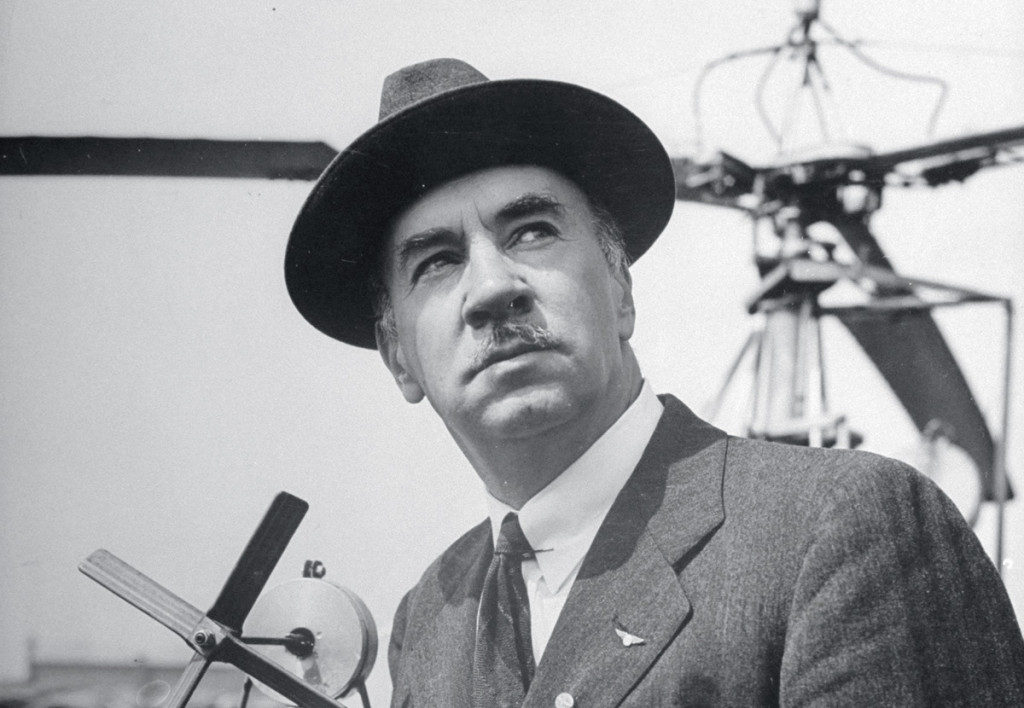 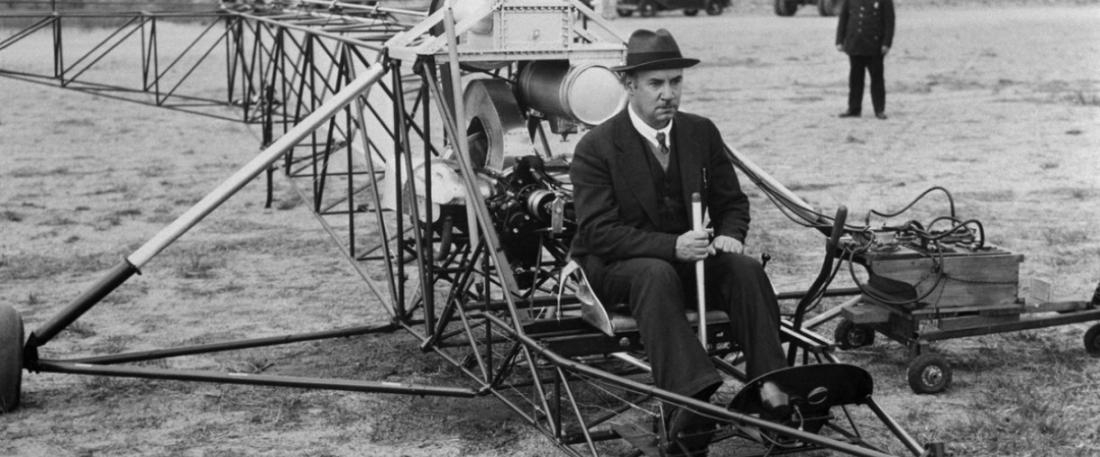 Винаходи Ігоря Сікорського
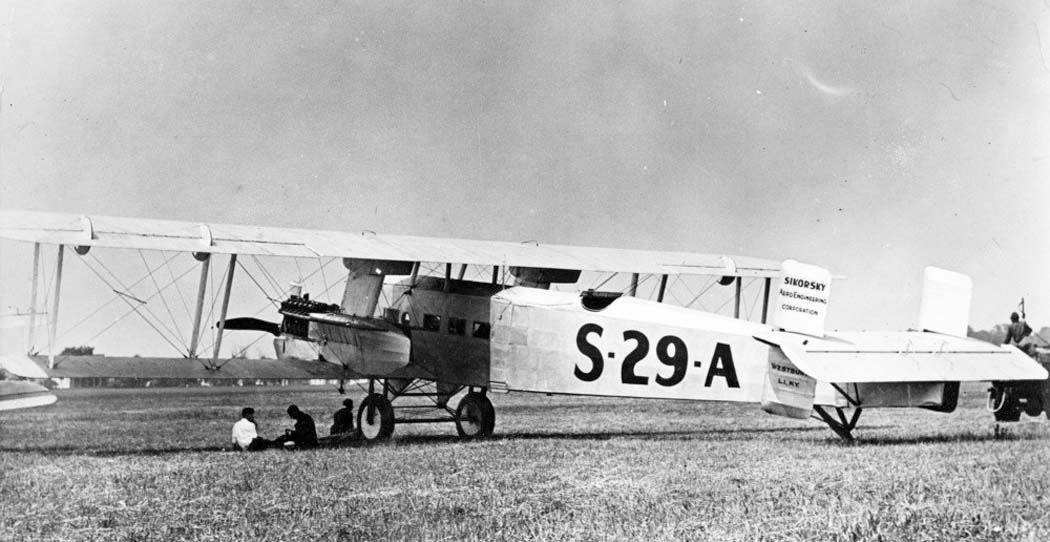 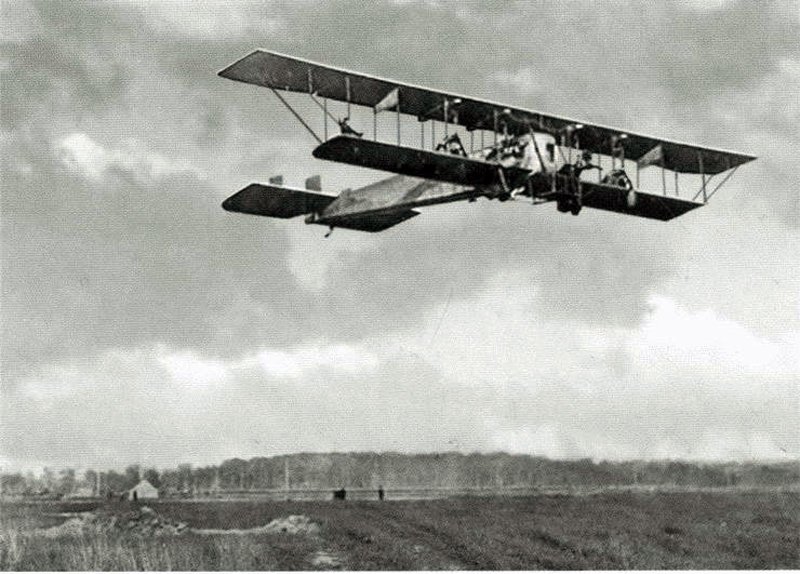 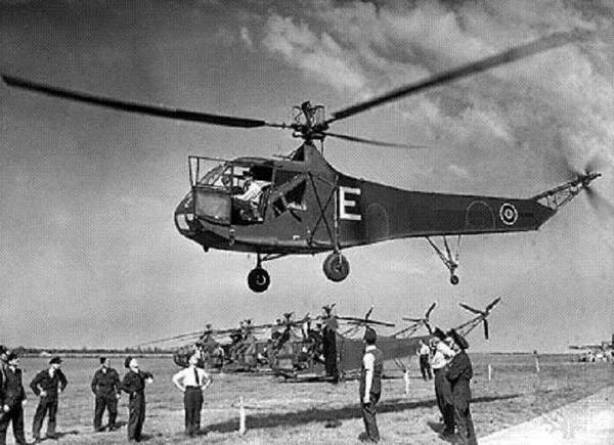 Найкращий вертоліт Сікорського
І не тільки «свій кращий», але і кращий вертоліт світу першого покоління. Він піднявся в повітря в 1954 році. 
На спецзамовлення був побудований вертоліт і для президента США.
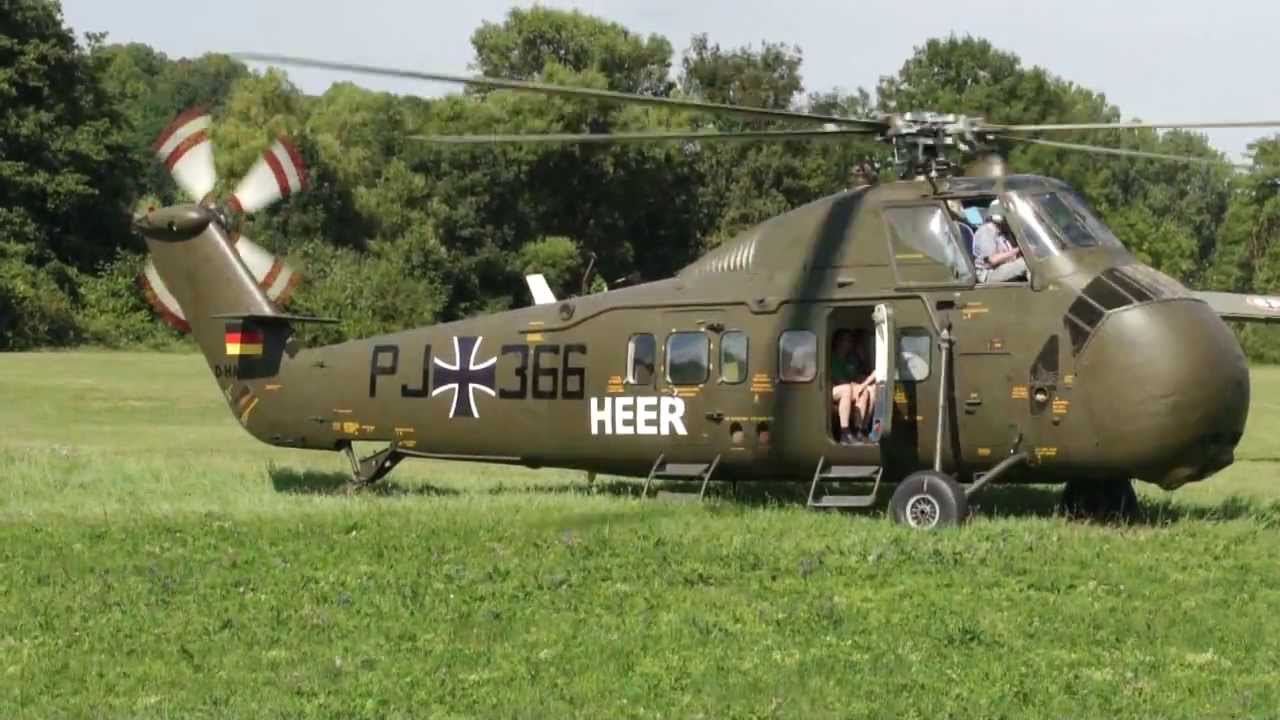 Микола Бенардос
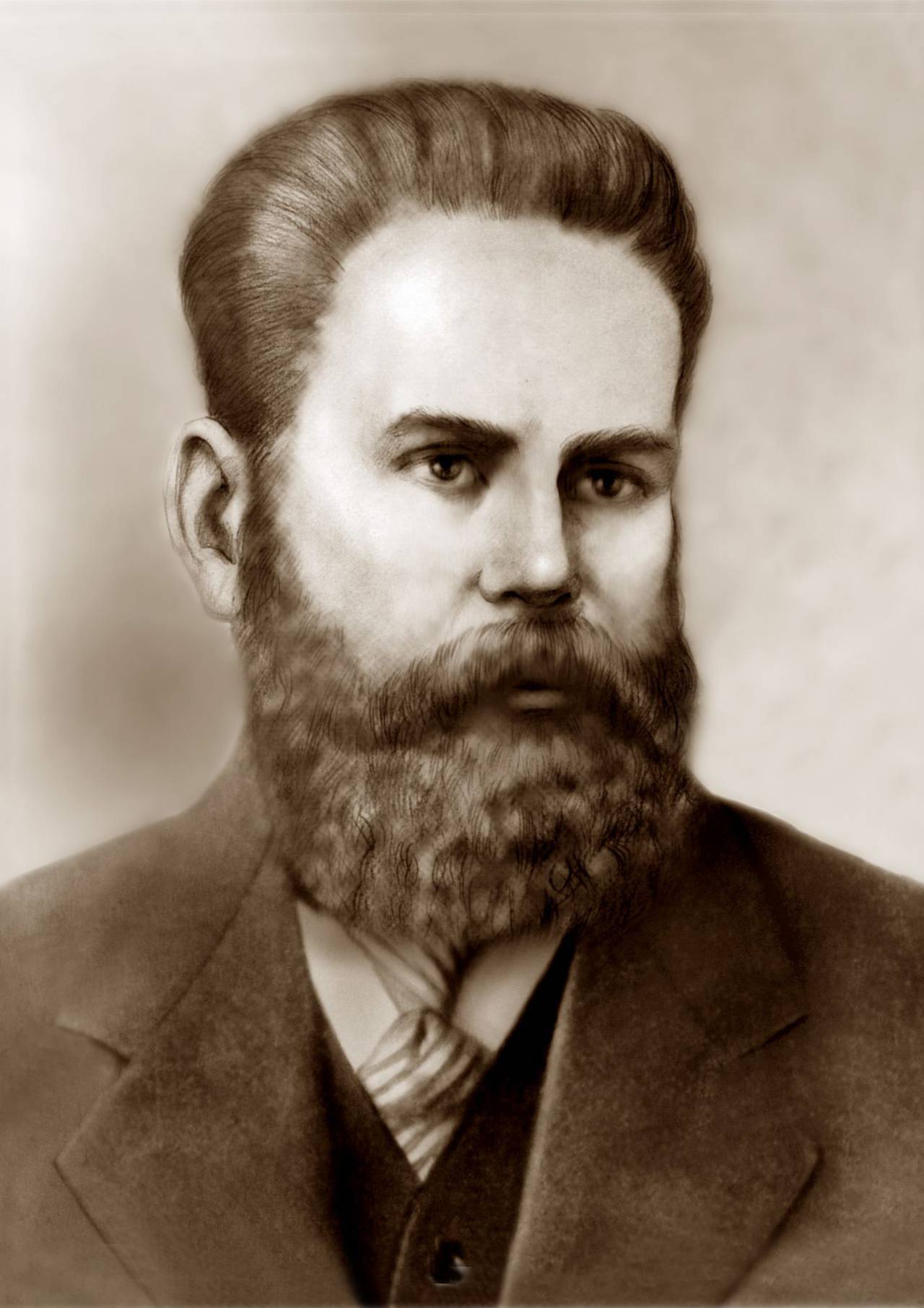 Мико́ла Микола́йович Бена́рдос — український винахідник грецького походження, творець дугового електрозварювання.
Винаходи Миколи Бенардоса
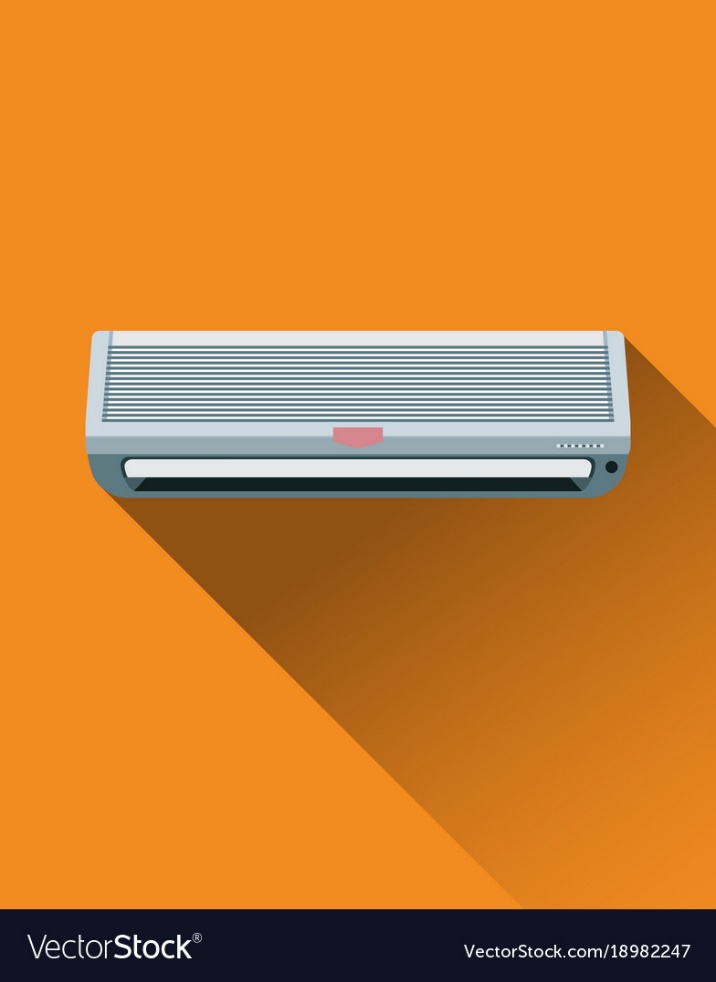 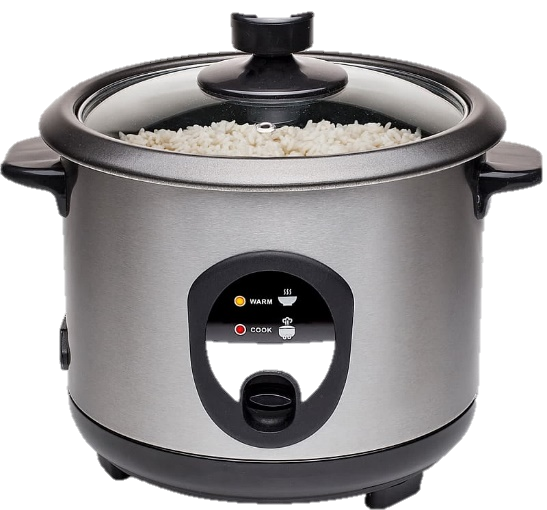 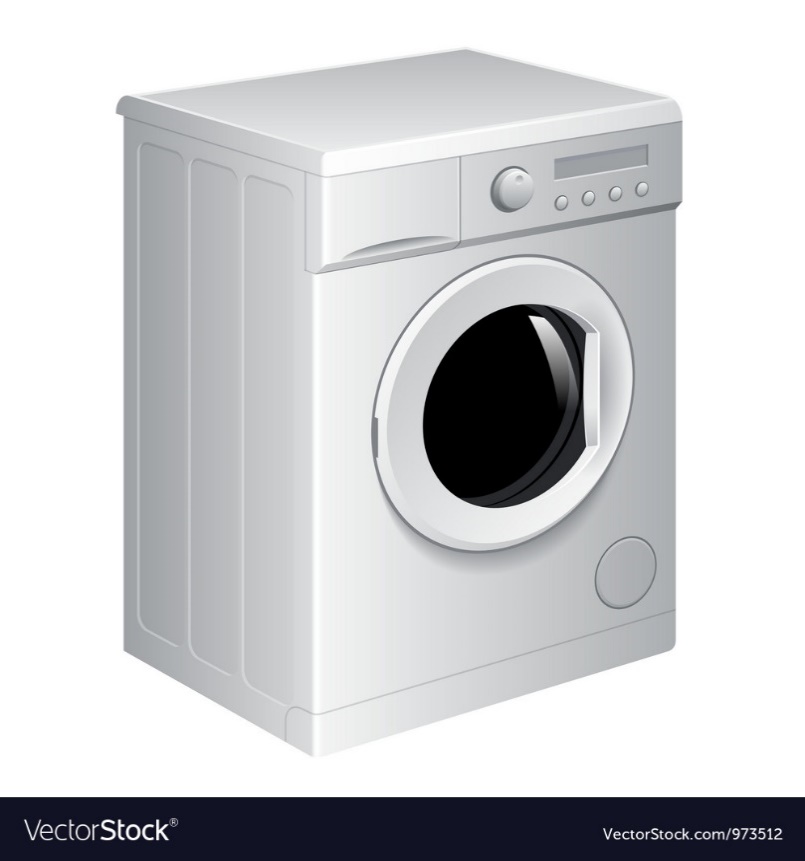 Кондиціонер
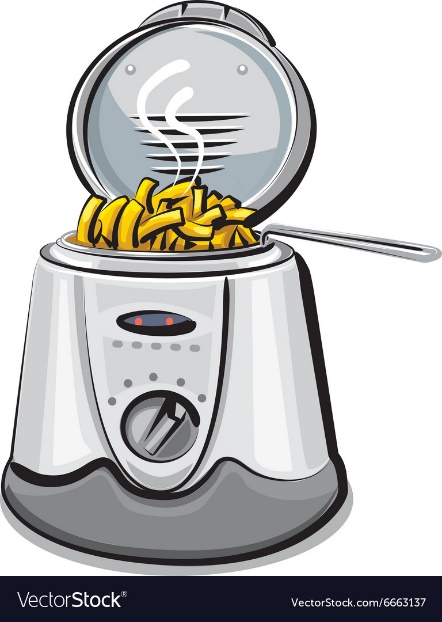 Парова каструля
Пральна машинка
Фритюрниця
Фізкультхвилинка
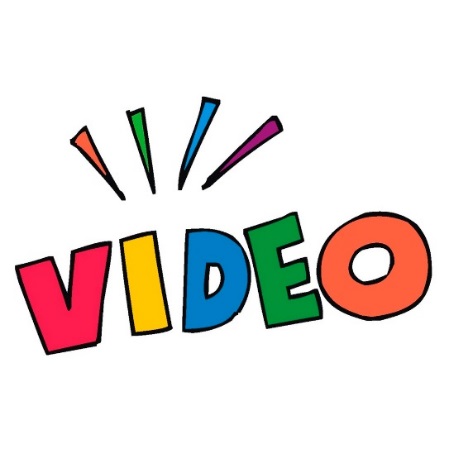 Для роздумів
Які риси характеру, на твою думку, притаманні справжнім винахідникам?
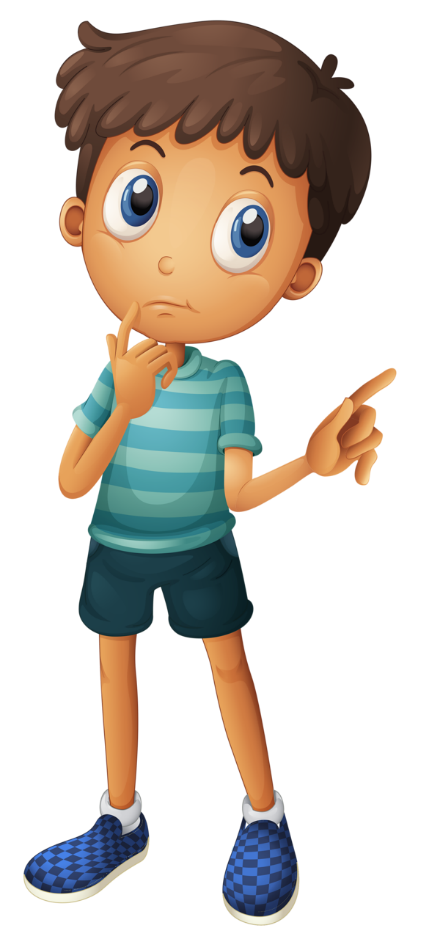 працелюбність
наполегливість
креативність
відповідальність
Зошит.
Завдання
3
рішучість
впевненість
Зошит.
Сторінка
23
Сергій Корольов
Український радянський вчений у галузі ракетобудування та космонавтики, конструктор. Вважається основоположником практичної космонавтики.
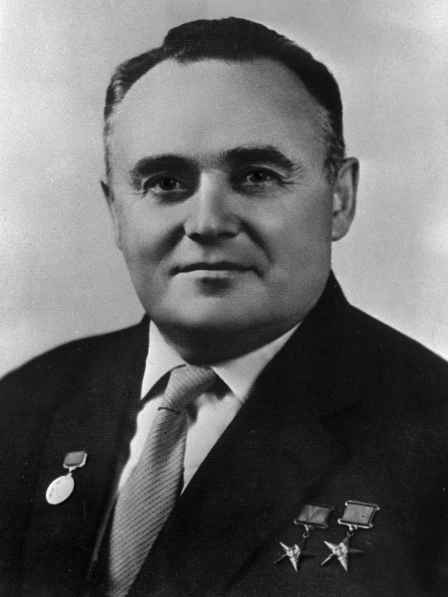 Зошит.
Завдання
4
Зошит.
Сторінка
24
Винаходи, які придумали діти
12-річний Максим Лема зі Львова створив робота, що виконує функції інженерів БТІ. Робот сканує приміщення, заміряє площу та за допомогою радіосигналу передає дані на комп’ютер.
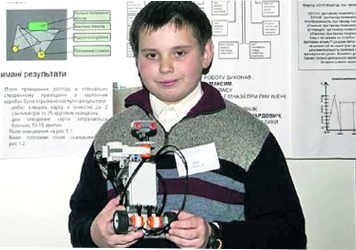 Винаходи, які придумали діти
Даніл Арабаджи, учень Запорізького ліцею "Логос", представив на конкурсі 
 лазерний 3D-сканер для архітекторів та будівельників. 
Лазерний далекомір, що обертається й обчислює координати кожної точки в кімнаті чи на об'єкті. Потім ці дані переносяться на комп'ютер, де створюється віртуальна модель або ж її скан.
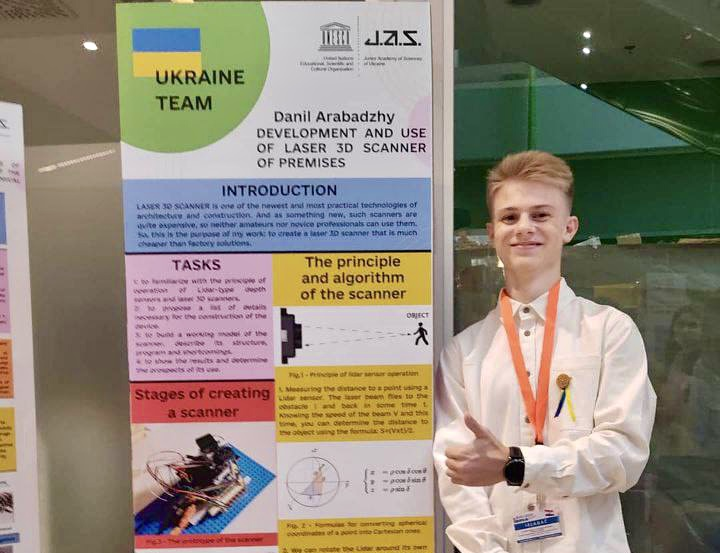 Винаходи, які придумали діти
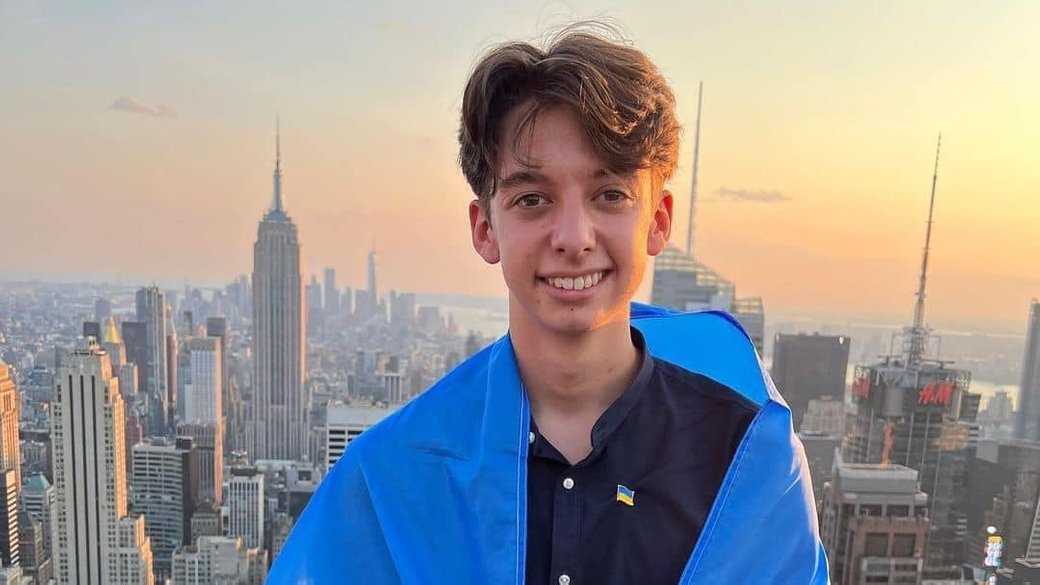 17-річний Ігор Клименко
 розробив
 робота-розмінувальника 
й став у 2022 році фіналістом Global Student Prize. 
Цією премією нагороджують найкращих студентів світу.
05.03.2023
Винаходи, які придумали діти
Школяр з івано-франківська 
Юрій Тумир. 
Він розробив дрон-міношукач для військових. 
Свій проєкт школяр презентував на щорічному всеукраїнському фестивалі steam-fest, що проходив в івано-франківську у жовтні 2022 року.
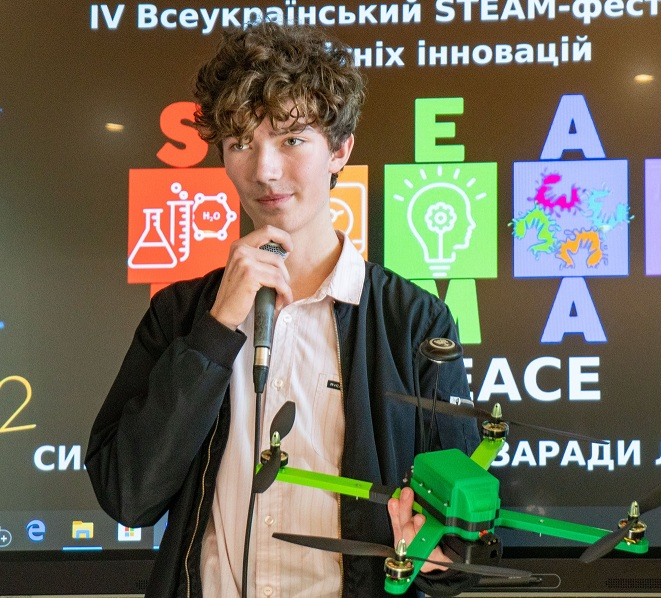 05.03.2023
Винаходи, які придумали діти
15-річний Захар Щурко 
розробив портативну зарядну станцію для військових. 
Павербанком юного винахідника можна зарядити з десяток мобільних телефонів. 
Також він підходить для зарядки рацій, дронів та навіть Starlink.
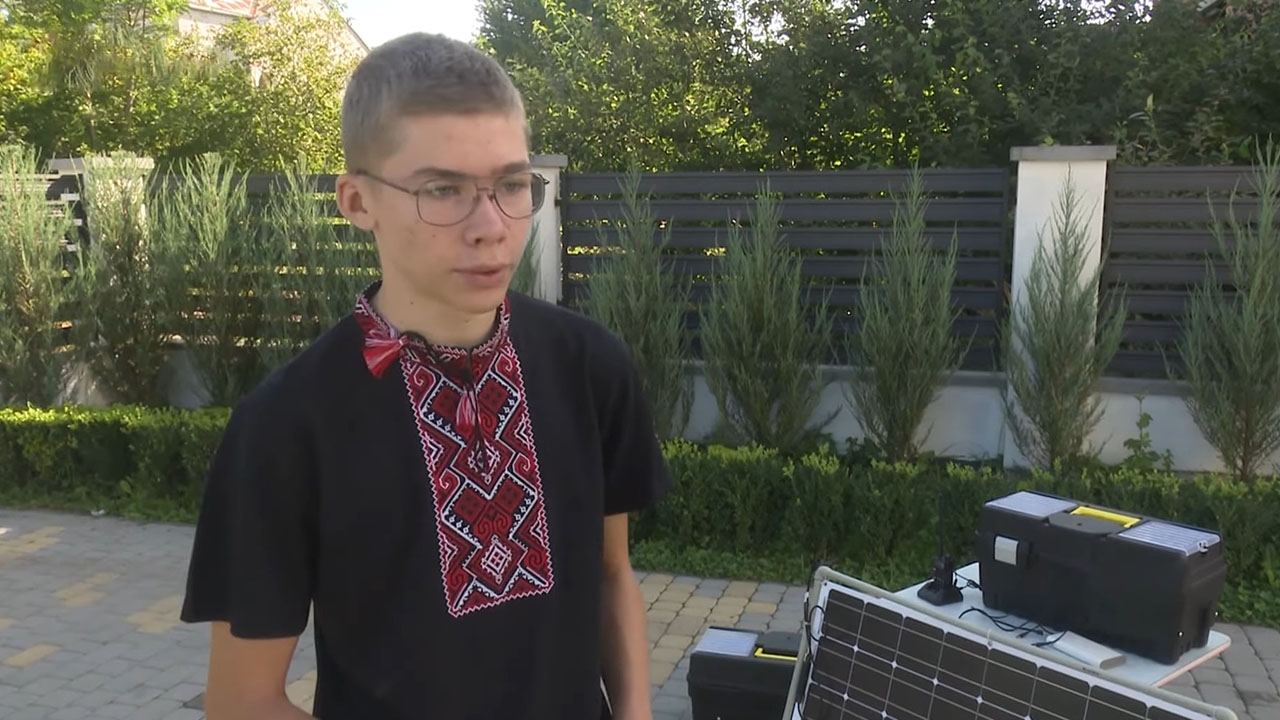 05.03.2023
Винаходи, які придумали діти
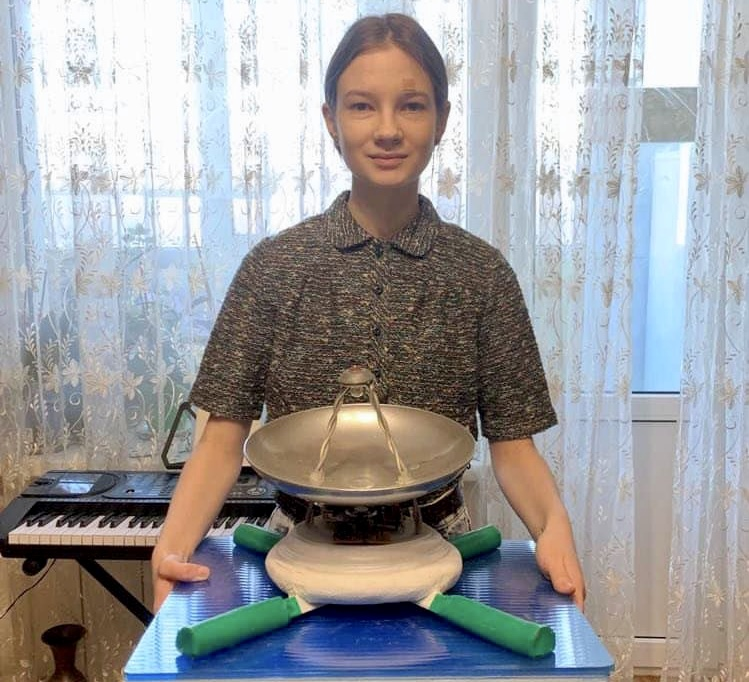 Любов Слесаренко у 2022 році 
на національній Олімпіаді геніїв презентувала проєкт "Опріснення та очищення води за допомогою багатоступеневого гідрогелевого пристрою на сонячній енергії".
05.03.2023
Домашнє завдання
ЯДС
с. 97 прочитати текст, відповісти на питання.
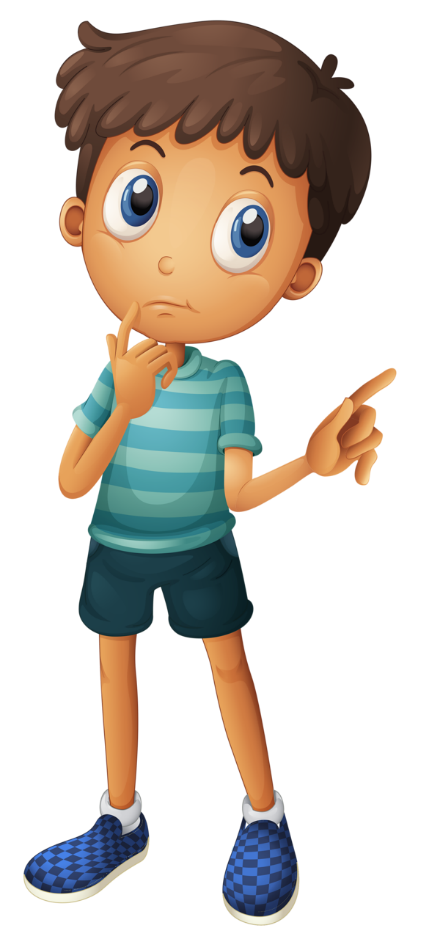 05.03.2023
Сьогодні
Рефлексія «Загадкові листи»
05.03.2023
Обери лист, який ти хочеш відкрити
(щоби відкрити лист, натисніть на нього)
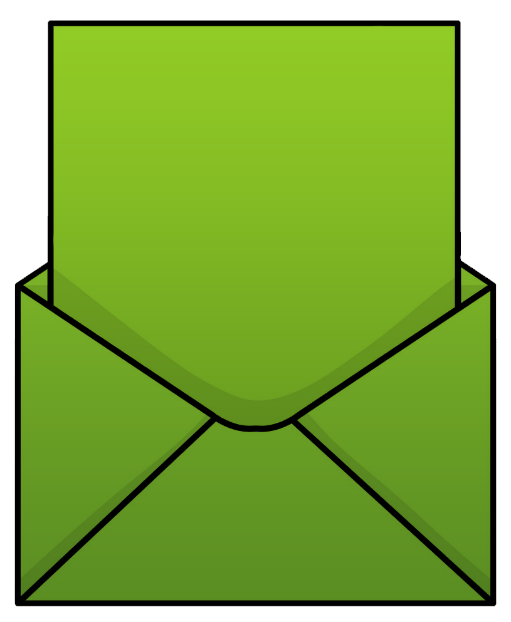 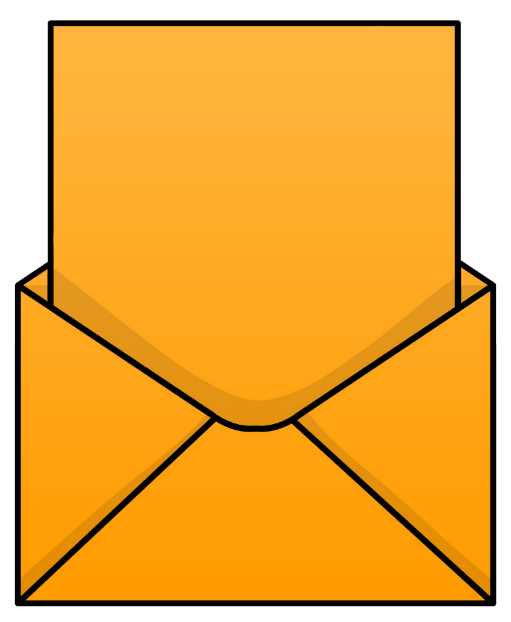 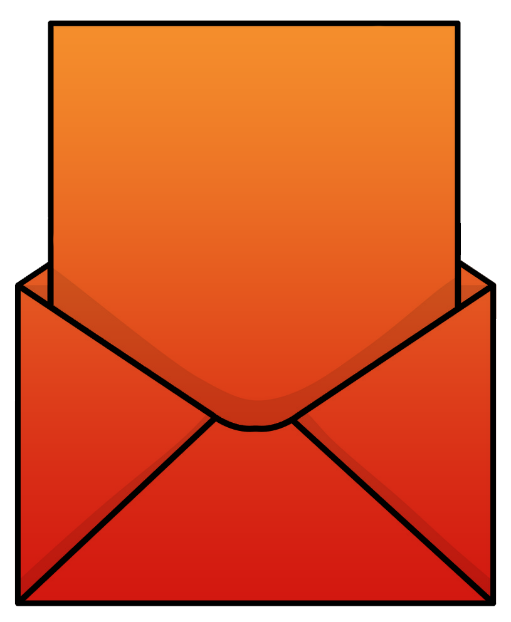 Сьогодні 
на уроці 
я навчився/
навчилася…
На уроці
я запам’ятав/
запам’ятала…
Найкраще 
мені вдалося…
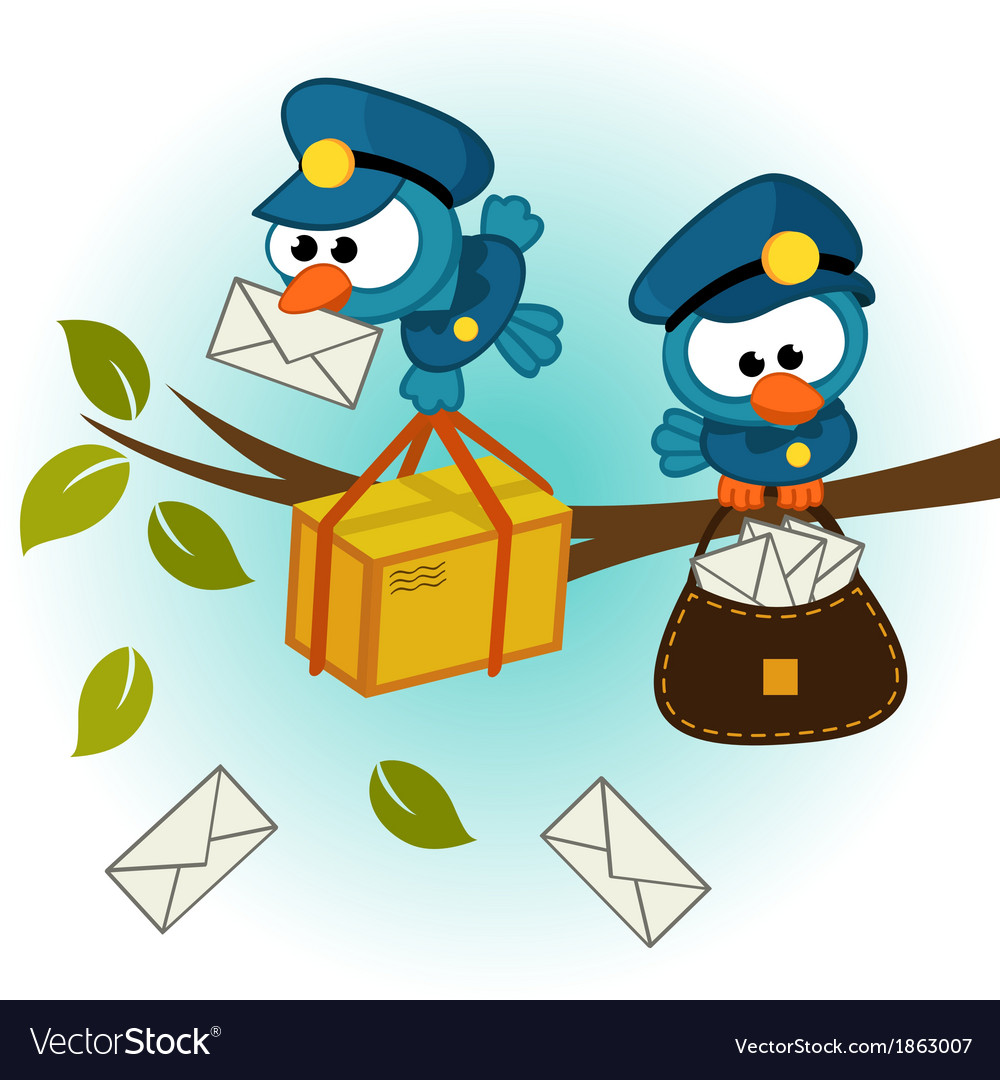 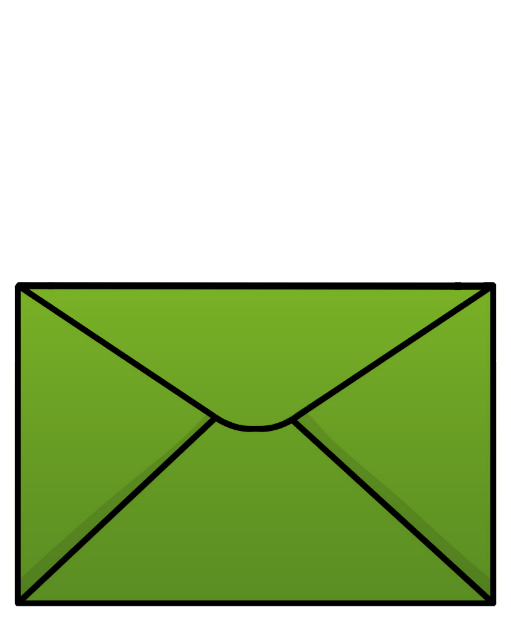 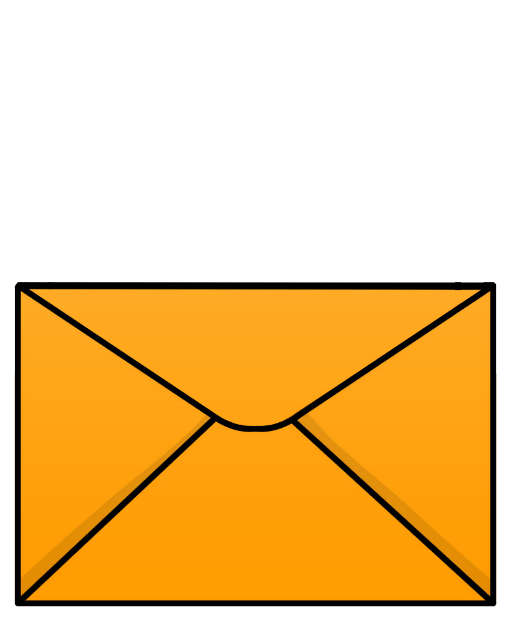 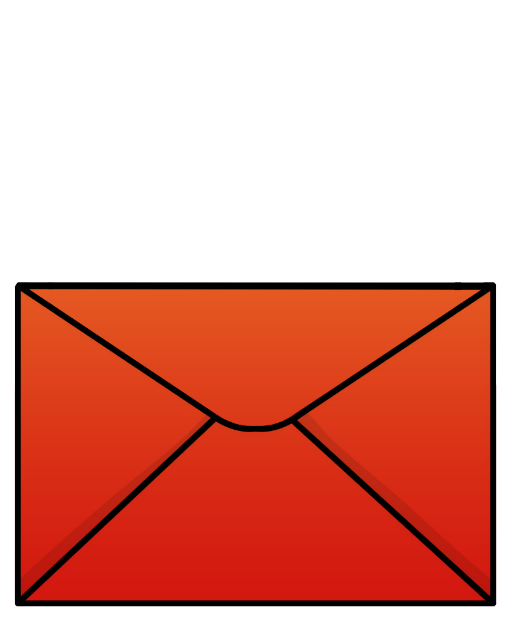 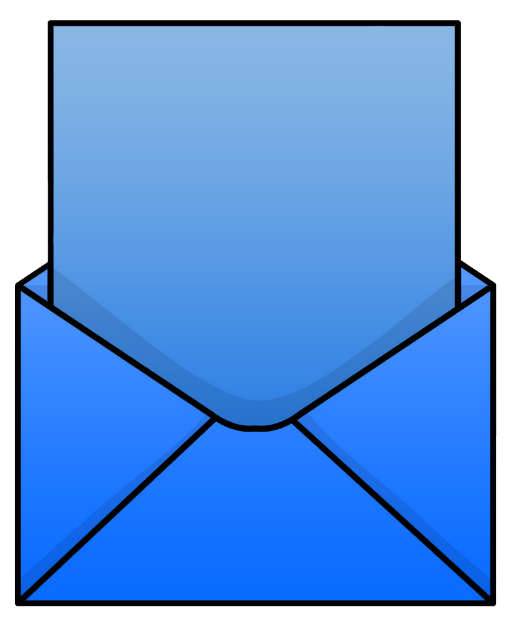 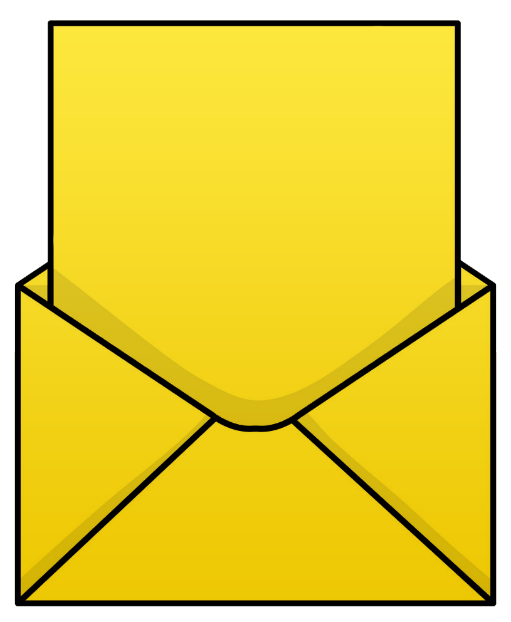 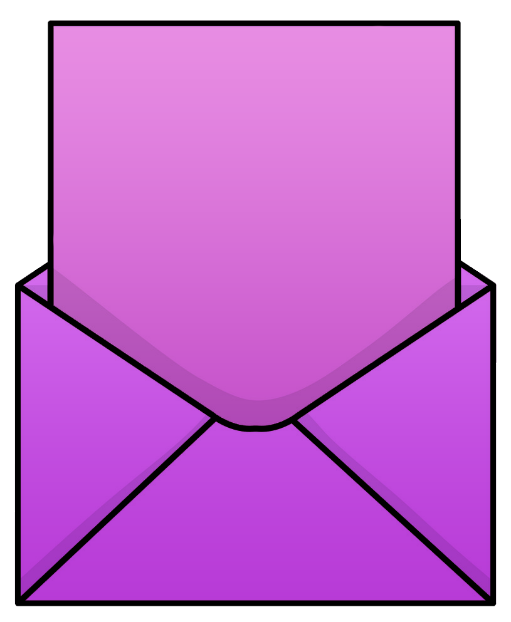 Найбільше
 мені сподобалося…
Урок 
завершую з настроєм…
Труднощі виникали…
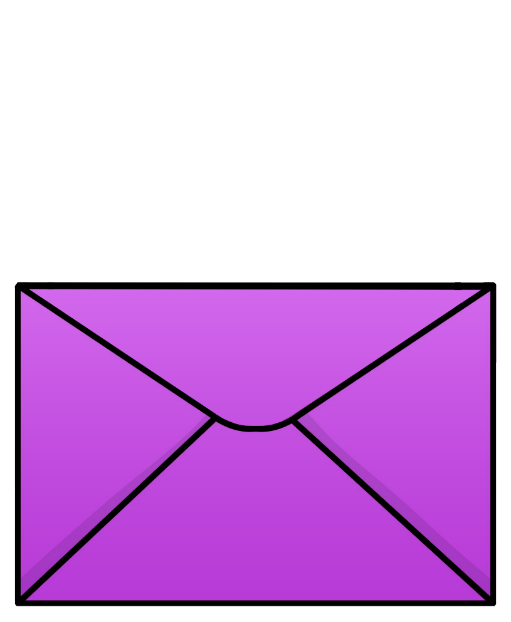 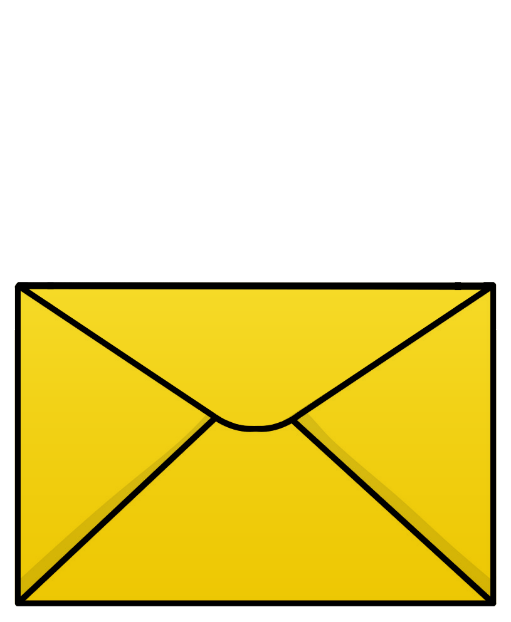 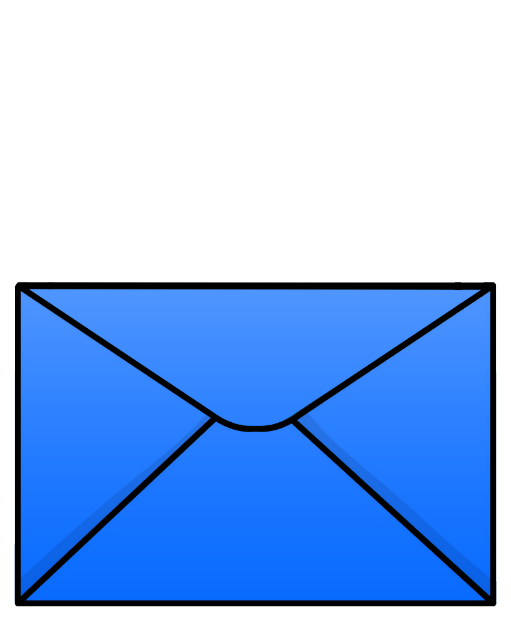